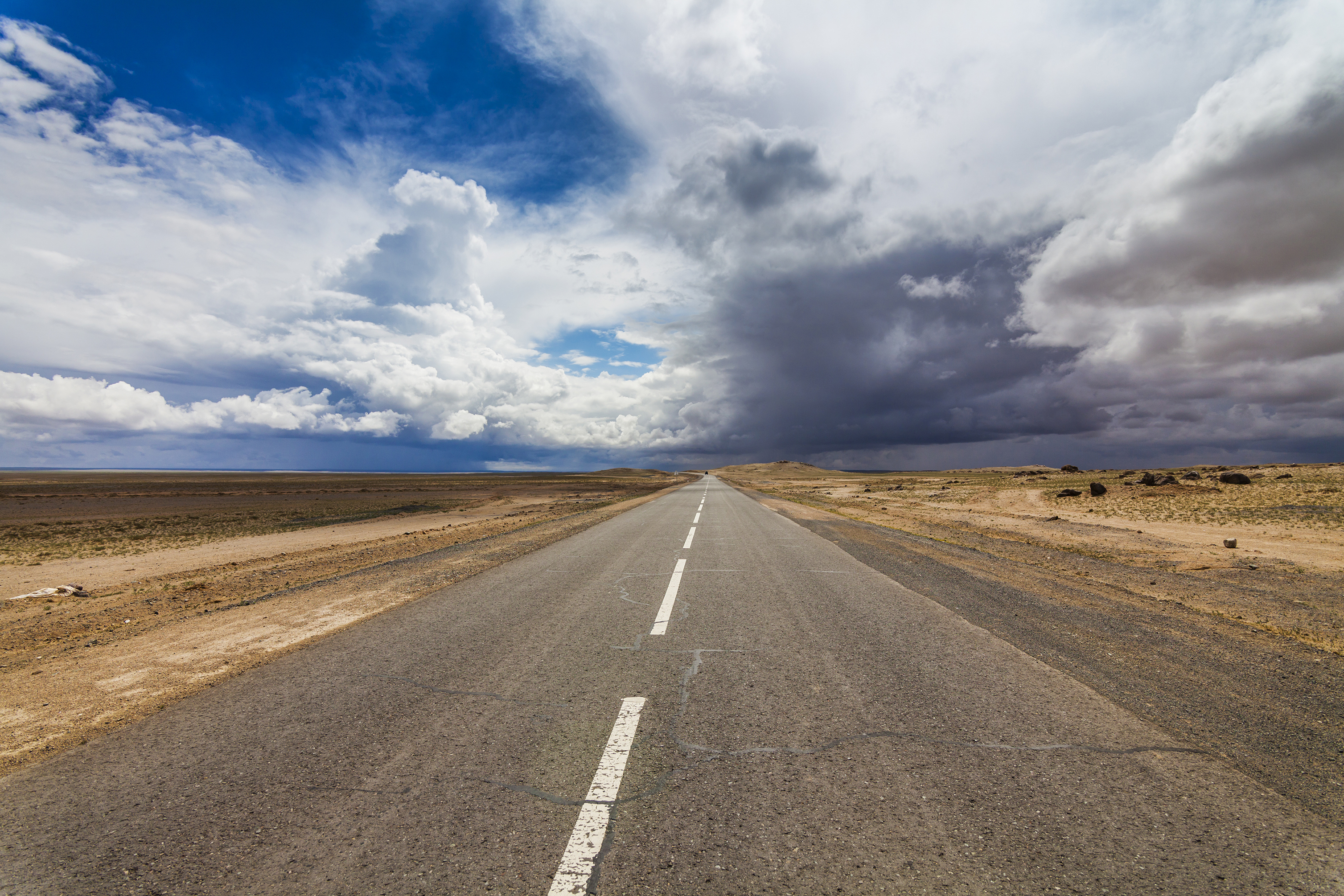 Prawdziwi przyjaciele spotykają się w połowie drogi!
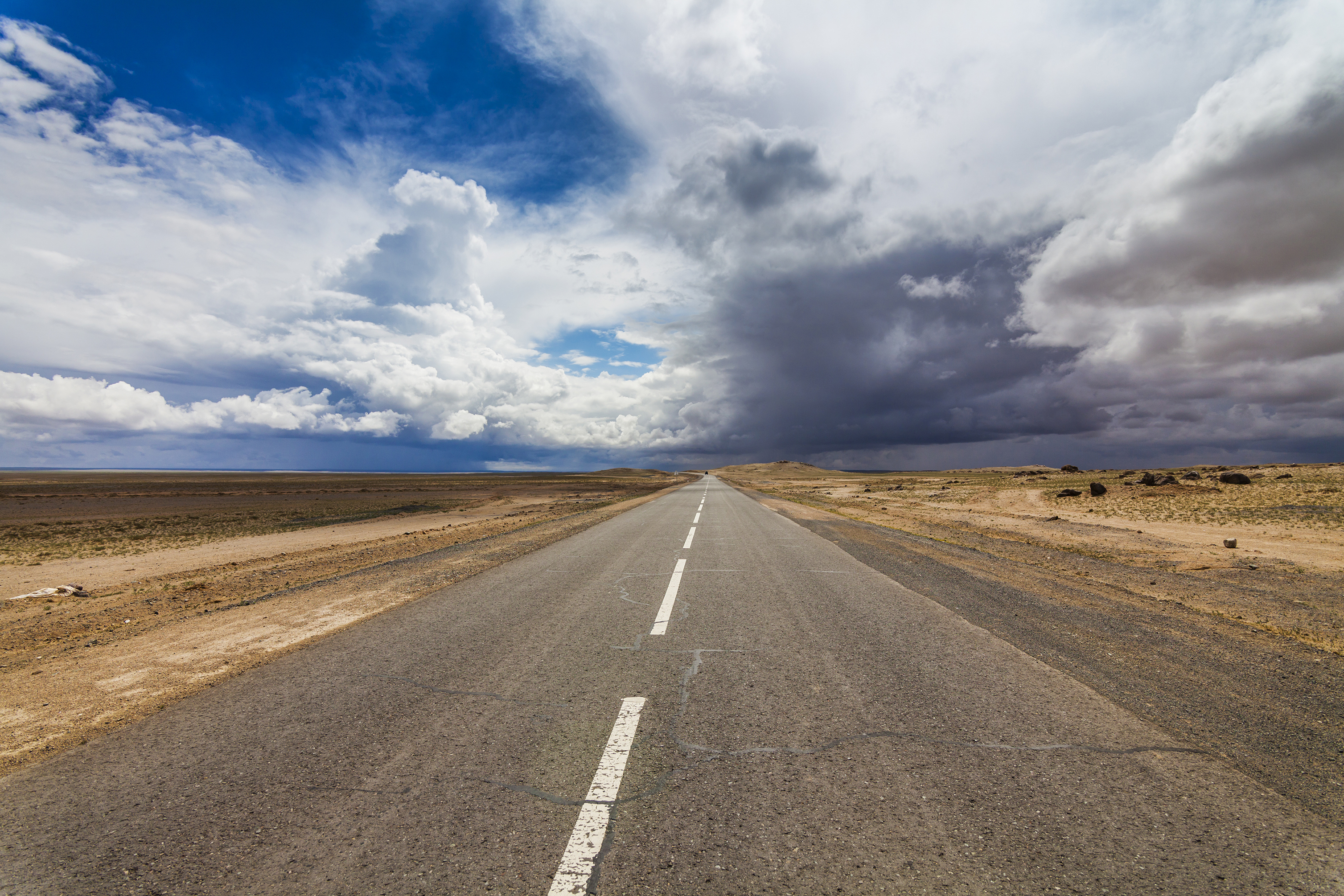 Pięć warunków dobrej spowiedzi:
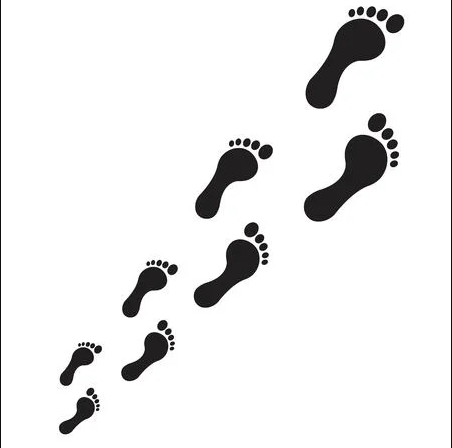 Każdy warunek dobrej spowiedzi, to mój krok w stronę Jezusa.
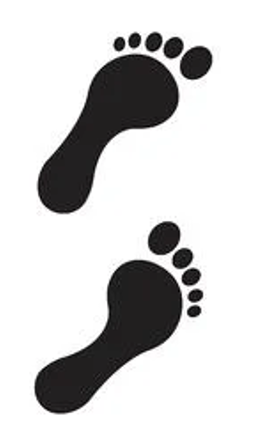 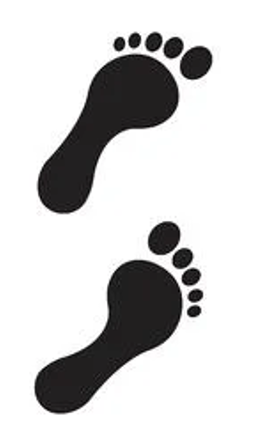 Postanowienie poprawy
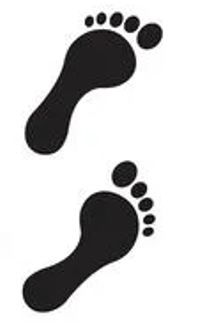 Żal za grzechy
Rachunek sumienia
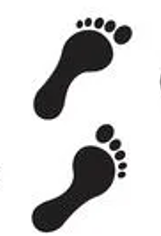 Zadośćuczynienie
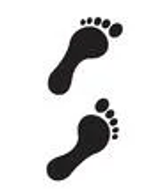 Szczera spowiedź